Kwadrateren..is een getal vermenigvuldigen met zichzelf. Dus ⨯ zichzelf.Je kunt en mag ook zeggen: een getal tot de tweede macht.Of : tot de macht (van) 2.Dat eerste getal noemen we het grondtal en de macht noemen we de exponent.
5 x 5= 5 · 5 = 5²
Maar... wat is nu 5² (5·5),‘5 in het vierkant’?
5 cm
5 cm · 5 cm
=
(5 cm)²
=
25 cm²
5 cm
Klaas Baas heeft twee tuinen,één voor en één achter en beide zijn vierkant.
Als de voortuin 3 meter lang is en de achtertuin 6 meter breed, wat is dan het verschil in vierkante meters tussen beide tuinen?
Vierkanten (lengte = breedte) ->
3 meter lang betekent ook 3 meter breed
en
6 meter breed net zo goed 6 meter lang
(6 m)²   –      (3 m)²    =        (6m·6m)  –  (3m·3m)   =
36m² – 9m²  = 27 vierkante meter
verschil tussen beide tuinen
Rekenvolgorde: kwadrateren/machtsverheffen gaat vóór
vermenigvuldigen en delen.
‘Negatieve’ kwadraten...
(–7)² en –7²
Het kwadraat van -7 

en

-7 kwadraat
(–7)² = –7· –7 = 49
– · – = +
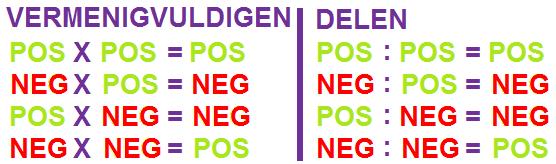 –7² = –(7 · 7) = –(49)= –49
De – blijft staan...!
Bij kwadrateren


(+)² = (+ · +) = +²
 (–)² =   (– · –) = +²

–(+)² = – (+ · +) = –²
 –(–)² =  – (– · –)  = –²
MachtsverheffenVoor de stelling heb je dit niet nodig maar altijd goed om te weten:‘kwadrateren’ gebruiken we alleen bij een macht van 2. Zodra de exponent groter wordt, noemen we het machtsverheffen:5² = 5 · 5 = 255³ = 5 · 5 · 5 = 1255⁴ = 5 · 5 · 5 · 5 = 625